老师名下资产查阅方法
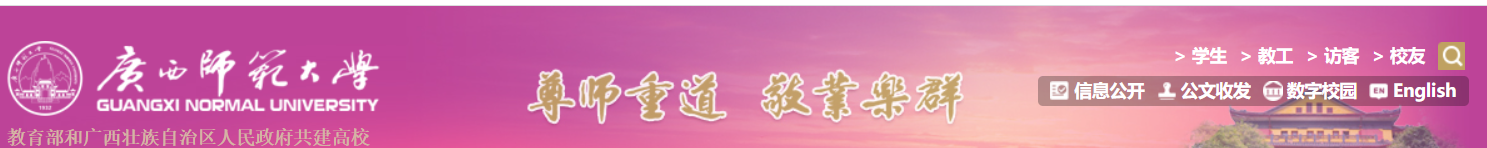 1. 登录学校网站 https://www.gxnu.edu.cn/
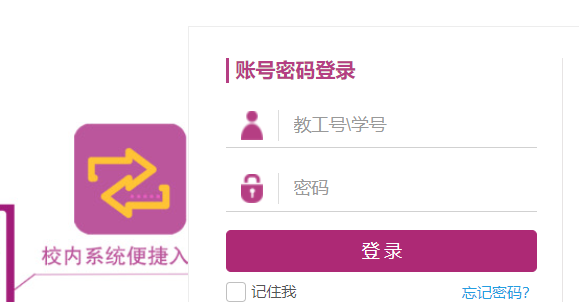 2. 进入“数字校园”，登录
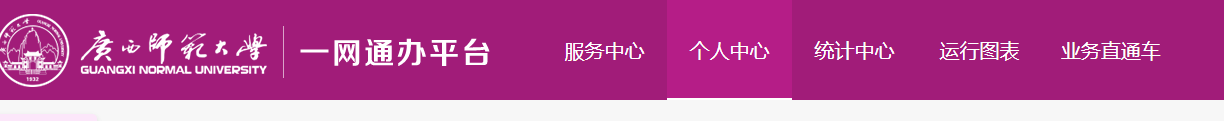 3. 进入“业务直通车”
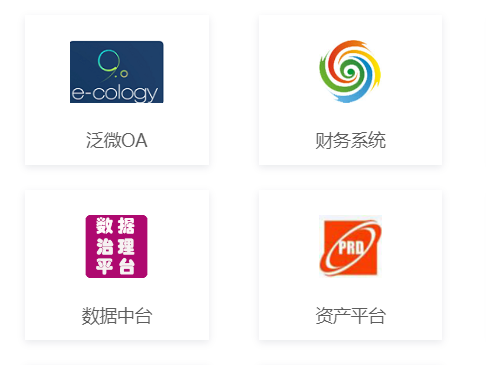 4. 进入“资产平台”
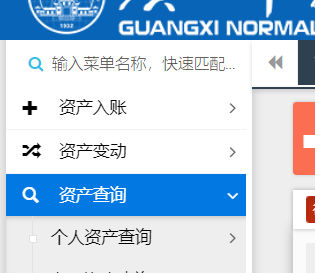 5. 进入“资产查询”、“个人资产查询”
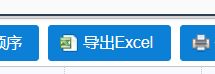 6. 资产数据导出